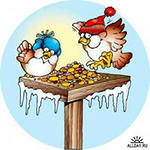 Зимующие птицы
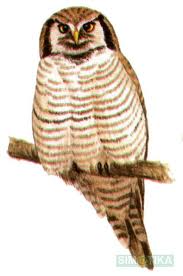 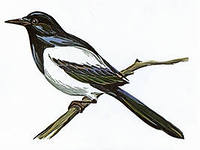 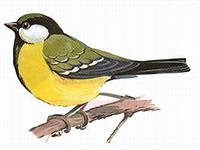 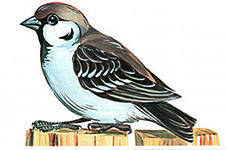 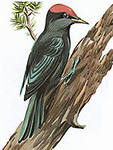 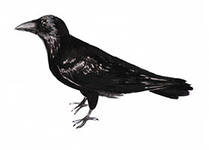 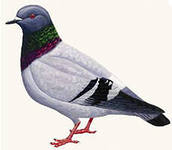 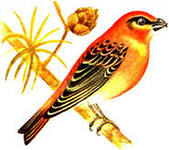 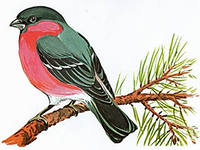 ЗАГАДКИ
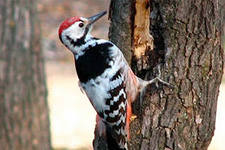 Спинкой зеленовата, брюшком желтовата
Черненькая шапочка и полоска шарфика.

Чернокрылый, красногрудый он везде найдет приют
Не боится он простуды - с первым снегом тук как тут.

Непоседа пестрая, птица длинохвостая
Птица торопливая, самая болтливая.

Не дровосек, не плотник, а 
Первый в лесу работник.
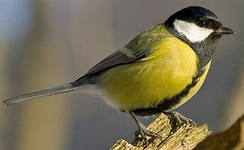 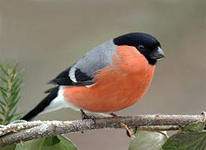 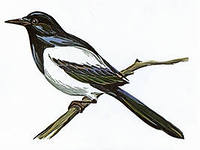 Кто лишний?
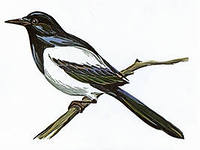 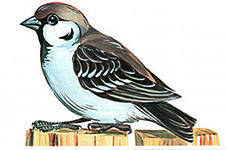 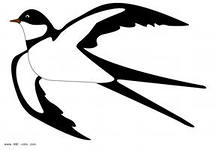 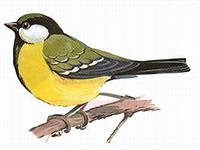 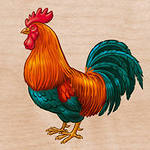 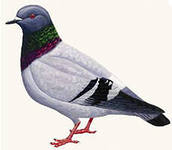 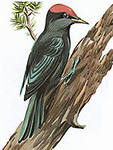 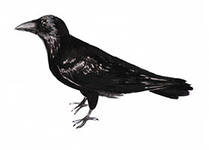 Сосчитай
1

         2

         5
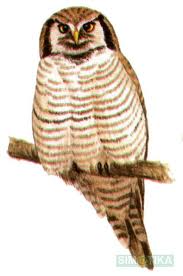 Составь предложения.
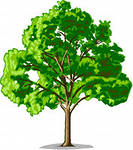 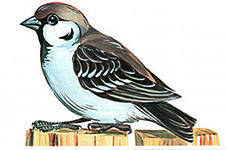 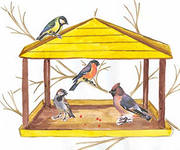 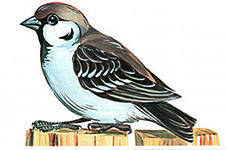 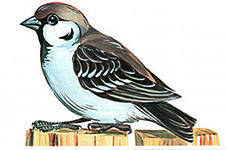 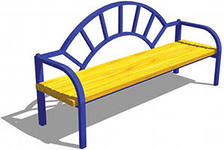 Где птичка?
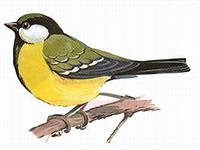 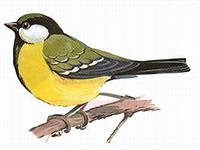 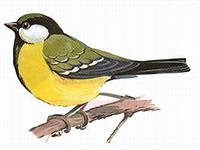 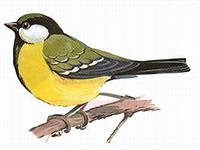 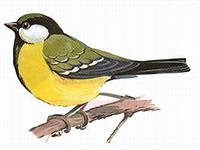 Покормим птиц
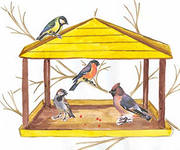 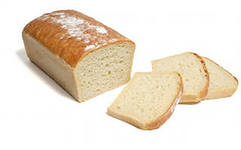 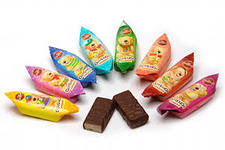 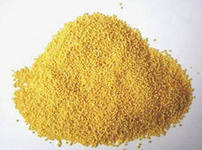 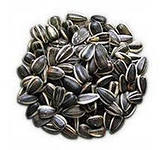 Стихотворение
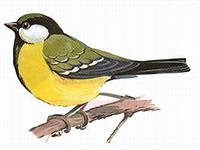 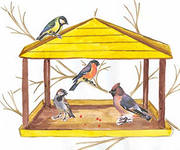 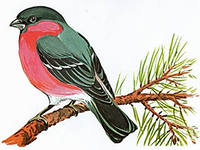 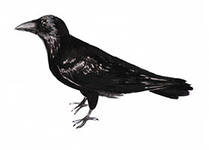 3
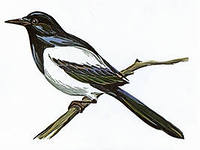 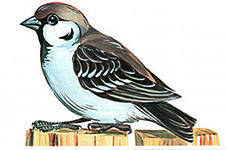 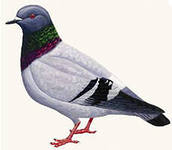 7
Составь рассказ.
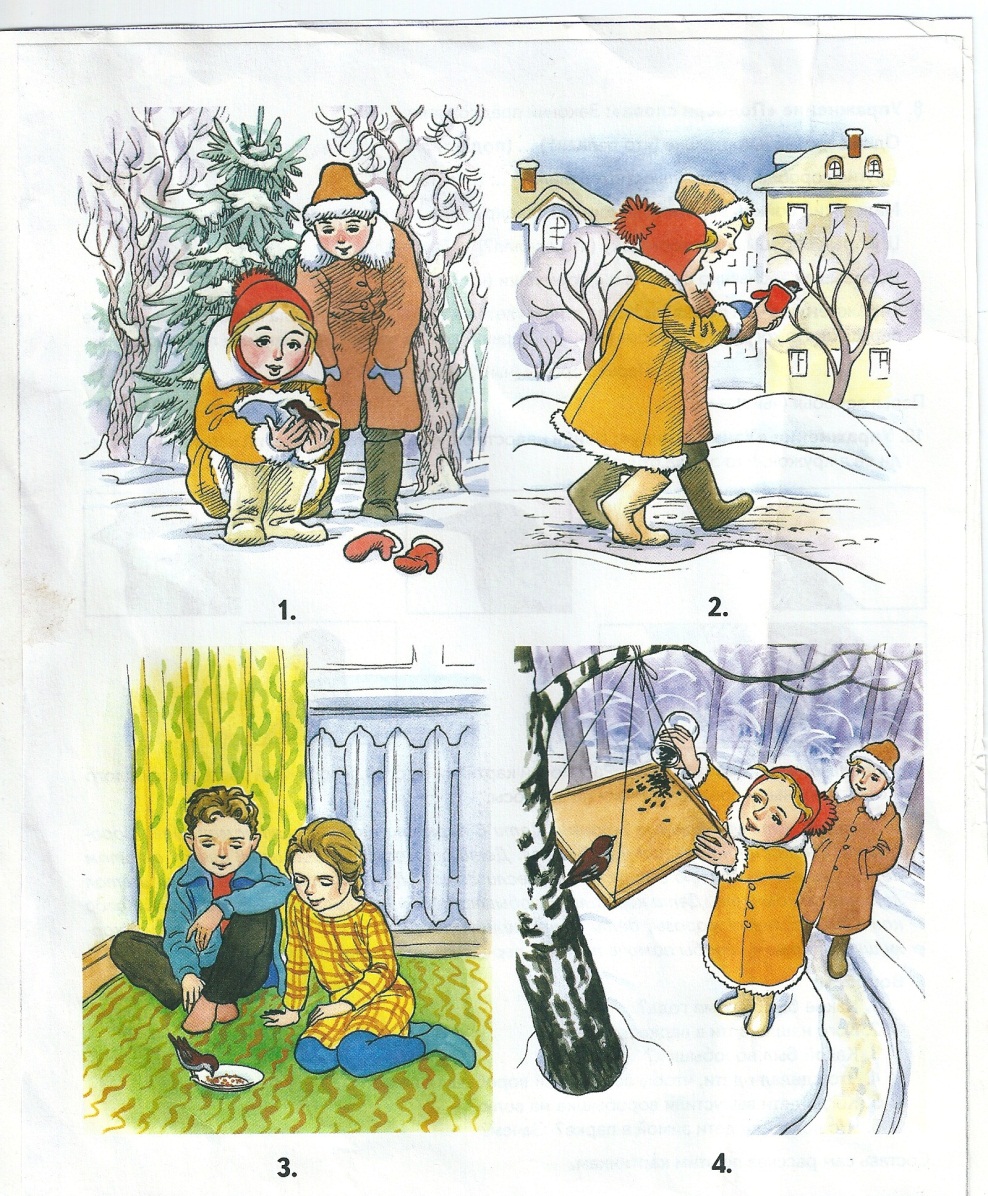